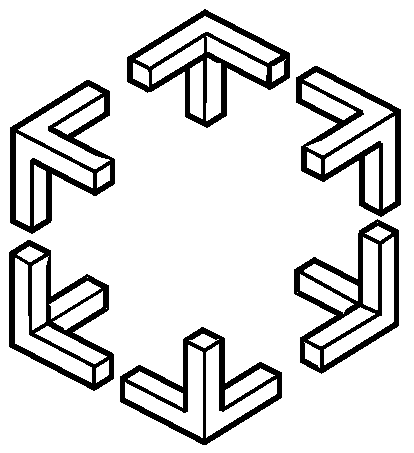 Questions and Answers
Farnaz Moradi

2012
Construct a bulletin board system using Ensemble
Lab 1
m2
m3
m4
A
B
m1
Old
Req
m3
m4
C
join
m1,m2,m3
Delivered by C:
Duplicate!
m2
m3
Crash!
A
B
m1
m2
m1
join
C
m4
What should C deliver?
Implementing a reliable and ordered multicast protocol
Lab 2
Reliable multicast
Requirements: integrity, validity, agreement
Received := {};
R-multicast( g, m) at process p: B-multicast( g, m);
On B-deliver( m) at process p from process q
	if( m  Received)
		Received := Received  {m};
		if( q  p) B-multicast( g, m);
		R-deliver( m);
	end if
p1
p2
p3
p1
p2
p3
p1
p2
p3
Ordering
FIFO
if mp m’p, all correct processes that deliver m’p will deliver mp (that is from the same sender) before m’p.
Causal
if m m’, all correct processes that deliver m’ will deliver m before m’.
Total
if a correct process delivers m before m’, all other correct processes that deliver m’ will deliver m before m’.
OK
t’
A
B
m,t
Final: t’
C
Final: t’
m,t
Queue at B:
Don’t forget to sort!
t’
Crash!
OK
A
B
m,t
Final: t’
m,t
Final: t’
C
Crash!
A
OK
t’
B
m,t
Remove m 
from queue
Peer A is down
C
m,t